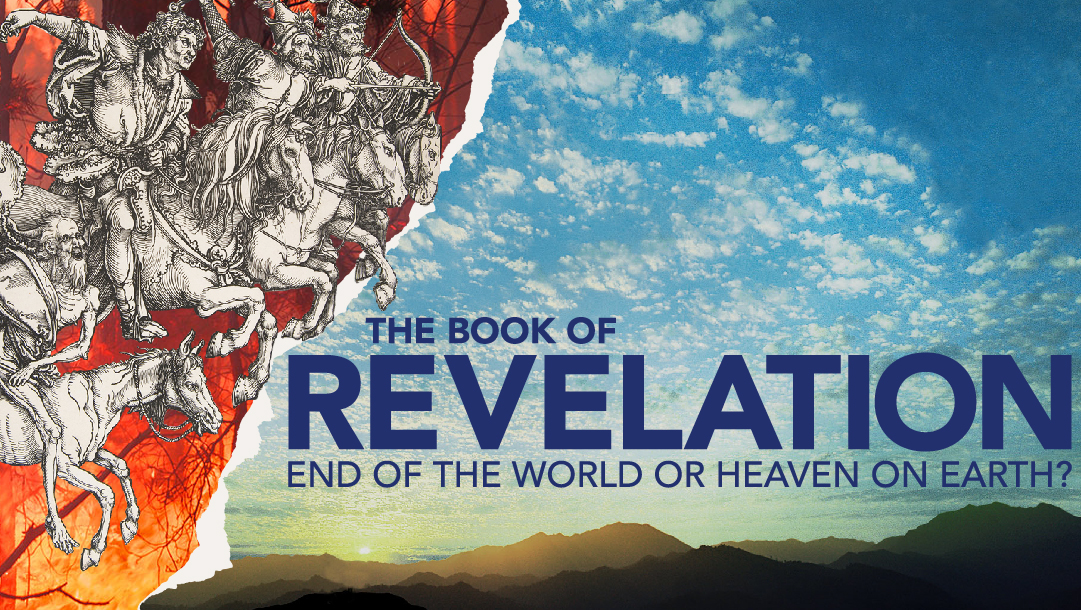 第十一課
啟示錄
主基督再臨與千年國度
19:1 此後，我聽見好像群眾在天上大聲說：哈利路亞
    （就是要讚美耶和華的意思）！救恩、榮耀、權能
      都屬乎我們的　神！19:2 他的判斷是真實公義的；因他判斷了那用淫行敗壞
      世界的大淫婦，並且向淫婦討流僕人血的罪，
      給他們伸冤。19:3 又說：哈利路亞！燒淫婦的煙往上冒，直到永永遠遠。19:4 那二十四位長老與四活物就俯伏敬拜坐寶座的　神，
      說：阿們！哈利路亞！19:5 有聲音從寶座出來說：　神的眾僕人哪，
      凡敬畏他的，無論大小，都要讚美我們的　神！
19:6 我聽見好像群眾的聲音，眾水的聲音，大雷的聲音，
      說：哈利路亞！因為主─我們的　神、全能者作王了。
19:7 我們要歡喜快樂，將榮耀歸給他。
      因為，羔羊婚娶的時候到了；新婦也自己預備好了，
19:8 就蒙恩得穿光明潔白的細麻衣。
     （這細麻衣就是聖徒所行的義。）
19:9 天使吩咐我說：「你要寫上：凡被請赴羔羊之婚筵的
      有福了！」又對我說：「這是　神真實的話。」
19:10 我就俯伏在他腳前要拜他。他說：「千萬不可！
       我和你，並你那些為耶穌作見證的弟兄同是作僕人
       的，你要敬拜　神。」因為預言中的靈意乃是為
       耶穌作見證。
19:11 我觀看，見天開了。有一匹白馬，騎在馬上的稱為
       誠信真實，他審判，爭戰，都按著公義。
19:12 他的眼睛如火焰，他頭上戴著許多冠冕；
       又有寫著的名字，除了他自己沒有人知道。
19:13 他穿著濺了血的衣服；他的名稱為　神之道。
19:14 在天上的眾軍騎著白馬，穿著細麻衣，又白又潔，
       跟隨他。
19:15 有利劍從他口中出來，可以擊殺列國。他必用鐵杖
       轄管（牧）他們，並要踹全能　神烈怒的酒醡。
19:16 在他衣服和大腿上有名寫著說：
      「萬王之王，萬主之主。」
19:17 我又看見一位天使站在日頭中，向天空所飛的鳥
       大聲喊著說：「你們聚集來赴　神的大筵席，
19:18 可以吃君王與將軍的肉，壯士與馬和騎馬者的肉，
       並一切自主的為奴的，以及大小人民的肉。」
19:19 我看見那獸和地上的君王，並他們的眾軍都聚集，
       要與騎白馬的並他的軍兵爭戰。
19:20 那獸被擒拿；那在獸面前曾行奇事、迷惑受獸印記
       和拜獸像之人的假先知，也與獸同被擒拿。
       他們兩個就活活地被扔在燒著硫磺的火湖裡；
19:21 其餘的被騎白馬者口中出來的劍殺了；
       飛鳥都吃飽了他們的肉。
20:1 我又看見一位天使從天降下，手裡拿著無底坑的鑰匙
      和一條大鍊子。
20:2 他捉住那龍，就是古蛇，又叫魔鬼，也叫撒但，
      把牠捆綁一千年，
20:3 扔在無底坑裡，將無底坑關閉，用印封上，
      使牠不得再迷惑列國。等到那一千年完了，
      以後必須暫時釋放牠。
20:4 我又看見幾個寶座，也有坐在上面的，並有審判的
      權柄賜給他們。我又看見那些因為給耶穌作見證，
      並為　神之道被斬者的靈魂，和那沒有拜過獸與獸像，
      也沒有在額上和手上受過他印記之人的靈魂，
      他們都復活了，與基督一同作王一千年。
20:5 這是頭一次的復活。
    （其餘的死人還沒有復活，直等那一千年完了。）
20:6 在頭一次復活有分的有福了，聖潔了！第二次的死在
      他們身上沒有權柄。他們必作　神和基督的祭司，
      並要與基督一同作王一千年。
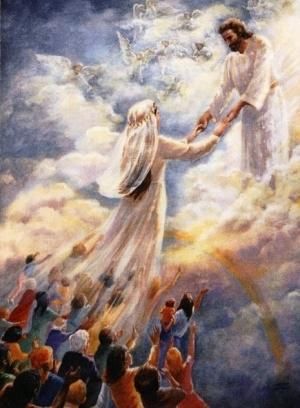 天上異象- 羔羊的婚筵 (19:1-10)
1. 群眾哈利路亞敬拜 (v. 1-5)

此後，我聽見好像 (為數眾多) 群眾
在天上大聲說(宣告)：
哈利路亞！救恩、榮耀、權能(power)
都屬乎我們的　神！
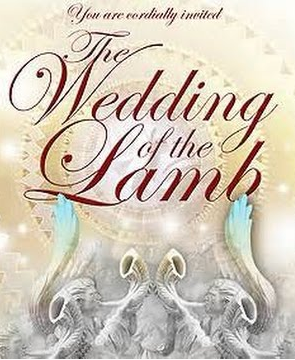 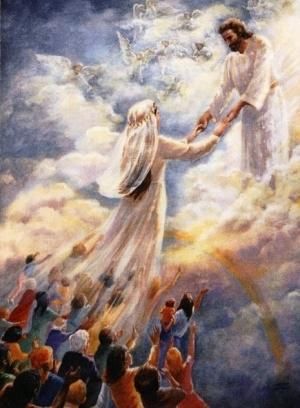 (因為) 他的判斷(裁決)是真實公義的；
因他判斷(裁決) 了那用淫行敗壞(腐化) 世界(地) 的大淫婦，並且向淫婦討流僕人血的罪，給他們伸冤(伸張公義)。

又說：哈利路亞！燒淫婦的煙往上冒，
直到永永遠遠。
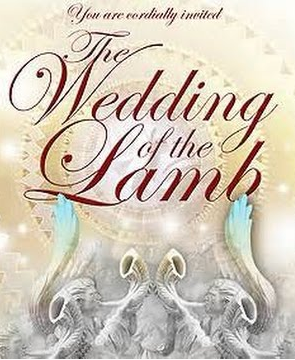 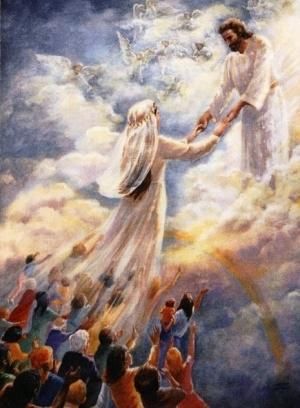 那二十四位長老與四活物
就俯伏敬拜坐寶座的　神，說：
阿們！哈利路亞！

有聲音從寶座出來說：　
神的眾僕人哪，凡敬畏他的，
無論大小，都要讚美我們的　神！
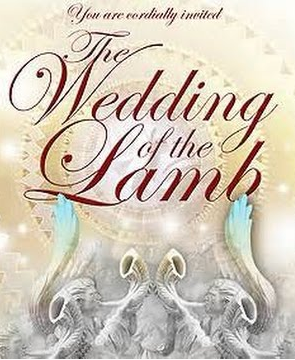 2. 羔羊的婚筵 (v. 6-9)

我聽見好像 (為數眾多) 群眾的聲音，眾水的聲音，大雷的聲音，說：
哈利路亞！因為主我們的　神、
全能者作王(統治) 了。
我們要歡喜(喜樂)快樂(興高采烈)，
將榮耀歸給他。
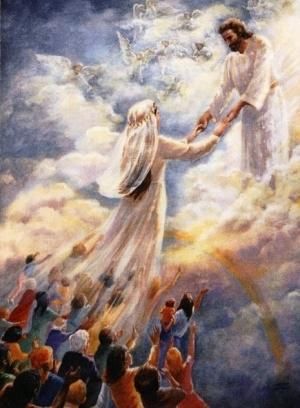 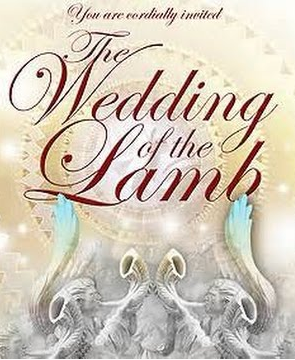 2. 羔羊的婚筵 (v. 6-9)

因為，羔羊婚娶(婚宴) 的時候到了；
新婦(妻子) 也自己預備好了，
就蒙恩 (以致) 得穿光明(明亮輝煌的) 潔白(潔淨) 的細麻衣。
(細麻衣就是聖徒所行的義。)
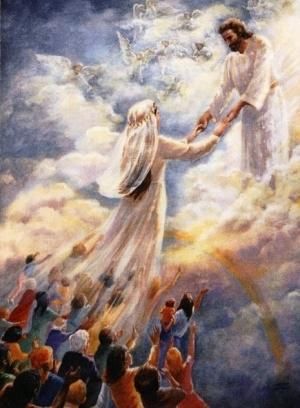 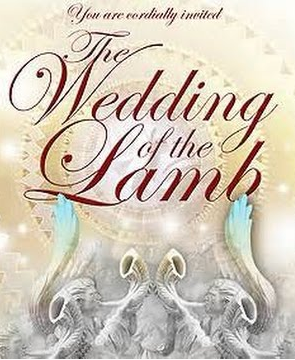 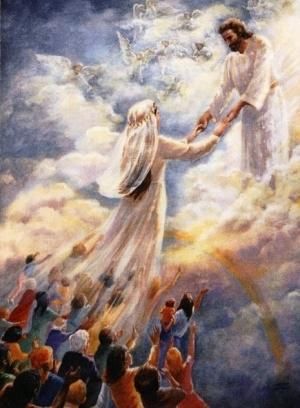 新婦指神的教會

猶太人的婚禮習俗	
  - 訂婚 (男方送上聘禮)	
  - 婚禮迎娶 				
  - 婚筵 (2-3天)
「那時，天國好比十個童女拿著燈出去迎接新郎。
其中有五個是愚拙的，五個是聰明的。
愚拙的拿著燈，卻不預備油；
聰明的拿著燈，又預備油在器皿裡。
新郎遲延的時候，她們都打盹，睡著了。
半夜有人喊著說：『新郎來了，你們出來迎接他！』
那些童女就都起來收拾燈。愚拙的對聰明的說：
『請分點油給我們，因為我們的燈要滅了。』…
   (太25:1-13)
聰明的回答說：『恐怕不夠你我用的；
不如你們自己到賣油的那裡去買吧。』
她們去買的時候，新郎到了。
那預備好了的，同他進去坐席，門就關了。

其餘的童女隨後也來了，說：
『主啊，主啊，給我們開門！』
他卻回答說：『我實在告訴你們，我不認識你們。』
所以，你們要警醒；
因為那日子，那時辰，你們不知道。」
「天國好比一個王為他兒子擺設娶親的筵席，…，
那些僕人就出去，到大路上，凡遇見的，
不論善惡都召聚了來，筵席上就坐滿了客。
王進來觀看賓客，見那裡有一個沒有穿禮服的，
就對他說：『朋友，你到這裡來怎麼不穿禮服呢？』那人無言可答。於是王對使喚的人說：
『捆起他的手腳來，把他丟在外邊的黑暗裡；
在那裡必要哀哭切齒了。』
因為被召的人多，選上的人少。」(太22:2-14)
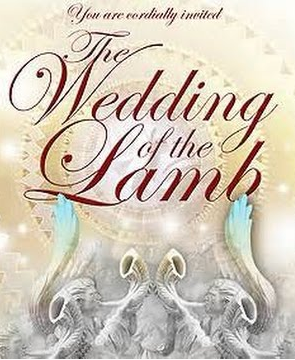 2. 羔羊的婚筵 (v. 6-9)

天使吩咐我說：
「你要寫上：凡被請(叫名字)赴
羔羊之婚筵的有福了(被祝福的)！」
又對我說：「這是神真實的話。」
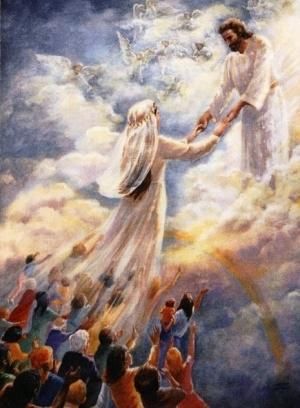 羔羊婚筵
時間有多長呢？
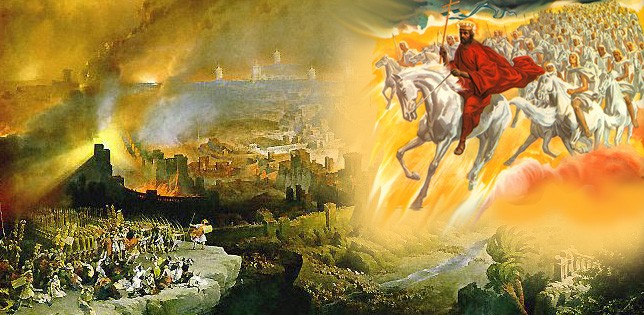 主基督的再臨 (v.11-16)
1. 看哪!  有一匹白馬

我觀看，見天開了。
(看哪!) 有一匹白(明亮,閃耀) 馬，
騎在馬上的稱為誠信(值得信賴) 
真實(真的)，他審判(裁決)，爭戰，都按著公義。
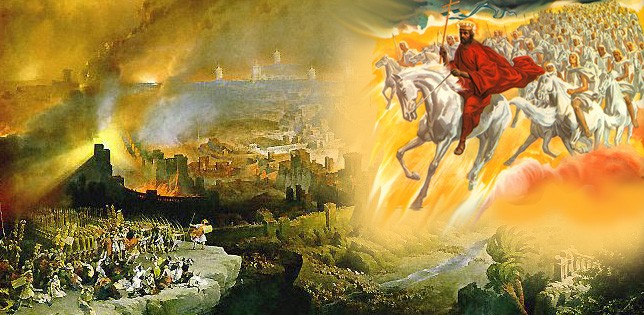 他的眼睛如火焰，
他頭上戴著許多冠冕；
又有寫著的名字，
除了他自己沒有人知道(認識)。

他穿著濺了血的衣服(外袍)；
他的名稱為神之道(logos)。
他必用鐵杖轄管（牧）他們，
並要踹全能神烈怒的酒醡。
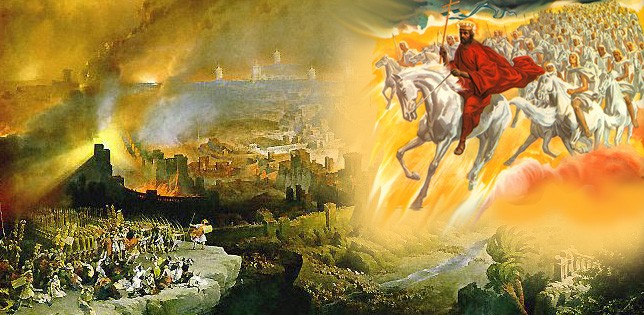 有利劍從他口中出來，
可以擊殺列國(gentiles)。
他必用鐵杖轄管(牧,統治,治理) 他們，
並要踹全能　神烈怒(激情) 的酒醡。

在他衣服(外袍) 和大腿上有名寫著說：「萬王之王，萬主之主。」
受膏者說：我要傳聖旨。
耶和華曾對我說：你是我的兒子，我今日生你。
你求我，我就將列國賜你為基業，將地極賜你為田產。你必用鐵杖打破他們；
你必將他們如同窯匠的瓦器摔碎。(詩2:7-9)         

那得勝又遵守我命令到底的，
我要賜給他權柄制伏列國；他必用鐵杖轄管他們，
將他們如同窯戶的瓦器打得粉碎，像我從我父領受的權柄一樣。(啟2:26)
他必以敬畏耶和華為樂；行審判不憑眼見，
斷是非也不憑耳聞；卻要以公義審判貧窮人，
以正直判斷世上的謙卑人，以口中的杖擊打世界，
以嘴裡的氣殺戮惡人。(賽11:3-4)         


那時這不法的人必顯露出來。
主耶穌要用口中的氣滅絕他，
用降臨的榮光廢掉他。(帖後2:8)
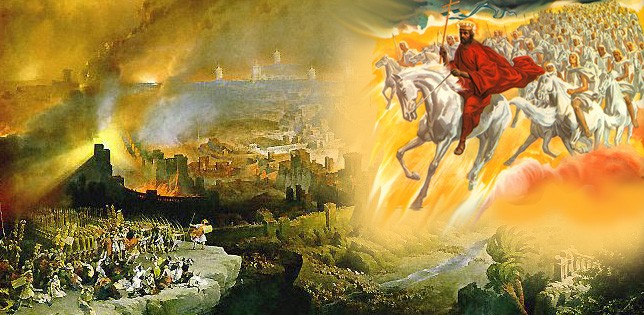 2. 被提的聖徒
          跟隨主基督一同回來

在天上的眾軍(軍隊) 騎著白馬，
穿著細麻衣，又白又潔，跟隨他。
基督是我們的生命，他顯現的時候，
你們也要與他一同顯現在榮耀裡。(西3:4) 
 
亞當的七世孫以諾，曾預言這些人說：   
「看哪，主帶著他的千萬聖者降臨，
要在眾人身上行審判，…(猶14,15) 

他們與羔羊爭戰，羔羊必勝過他們，
因為羔羊是萬主之主、萬王之王。
同著羔羊的，就是蒙召、被選、有忠心的，也必得勝。(啟17:14)
3. 哈米吉多頓大戰 (v.17-21)
A. 飛鳥聚集赴神的大筵席（v.17-18）

我又看見一位天使站在日頭中(in sun)，
向天空所飛的鳥大聲喊著說：
「你們聚集來赴　神的大筵席，可以吃君王與將軍的肉，
壯士與馬和騎馬者的肉，
並一切自主的為奴的，
以及大小人民的肉。」
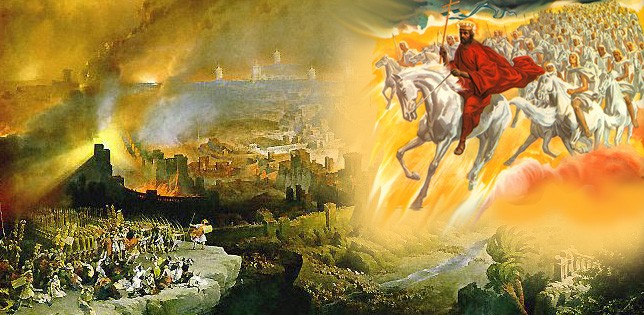 3. 哈米吉多頓大戰 (v.17-21)
B. 敵基督的聯軍圍困耶路撒冷城（v.19）

我看見那獸和地上的君王，並他們的眾軍都聚集，
要與騎白馬的並他的軍兵爭戰。
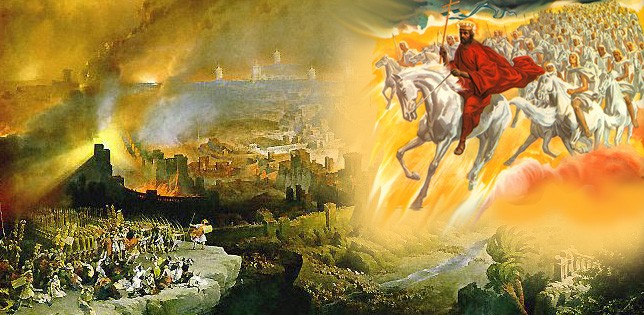 B. 敵基督的聯軍圍困耶路撒冷城（v.19）

       a. 以色列民悔改並仰望耶穌 (他們所扎的)

       b. 敵基督和普天下眾王和他們的眾軍聚集在 
          哈米吉多頓
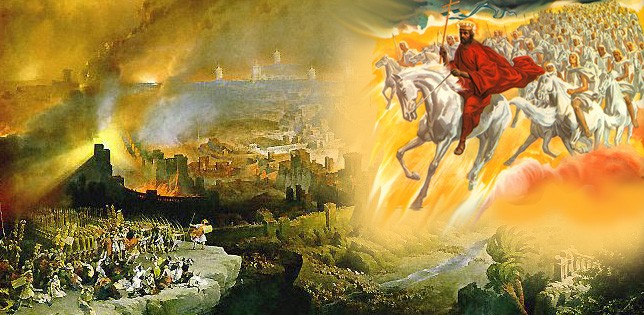 c. 基督與聖徒降臨在橄欖山

看哪，我預先告訴你們了。若有人對你們說：
『看哪，基督在曠野裡』，你們不要出去！
或說：『看哪，基督在內屋中』，你們不要信！
閃電從東邊發出，直照到西邊。人子降臨也要這樣。屍首在哪裡，
鷹也必聚在那裡。
(太24:25-31)
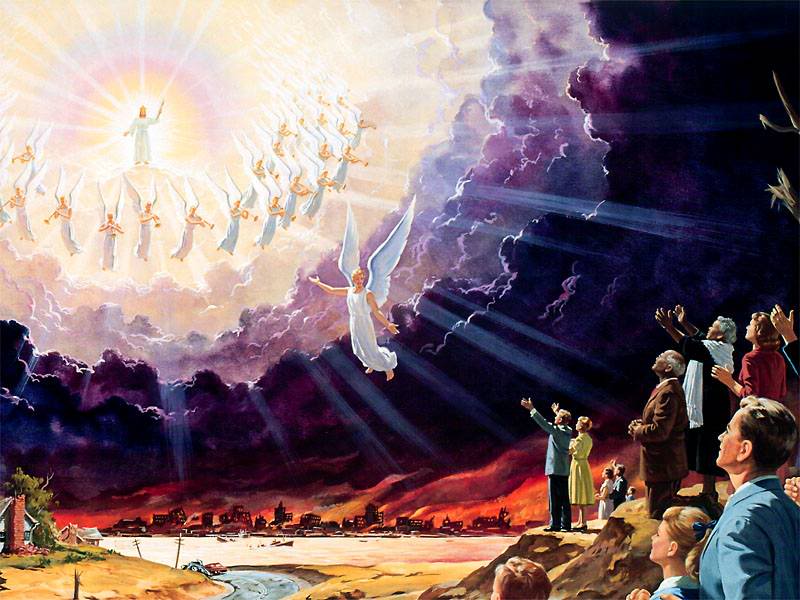 「那些日子的災難一過去，日頭就變黑了，
月亮也不放光，眾星要從天上墜落，天勢都要震動。那時，人子的兆頭要顯在天上，地上的萬族都要哀哭。他們要看見人子，有能力，有大榮耀，駕著天上的雲降臨。他要差遣使者，用號筒的大聲，
將他的選民，從四方，
從天這邊到天那邊，
都招聚了來。」
(太24:25-31)
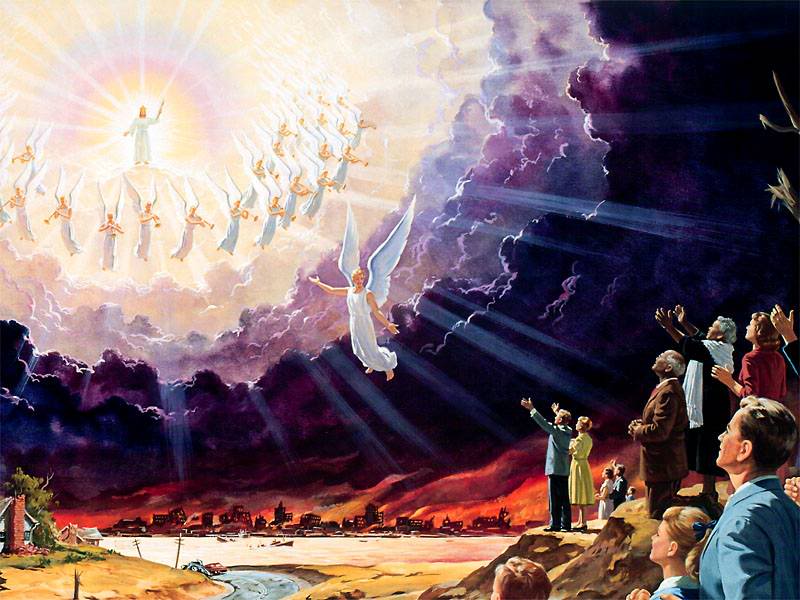 那日，他的腳必站在耶路撒冷前面朝東的橄欖山上。這山必從中間分裂，自東至西成為極大的谷。
山的一半向北挪移，一半向南挪移。
你們要從我山的谷中逃跑，因為山谷必延到亞薩。
你們逃跑，必如猶大王烏西雅年間的人逃避大地震
一樣。耶和華─我的　神必降臨，
有一切聖者同來。
那日，必沒有光，
三光必退縮。
(亞14:4-6)
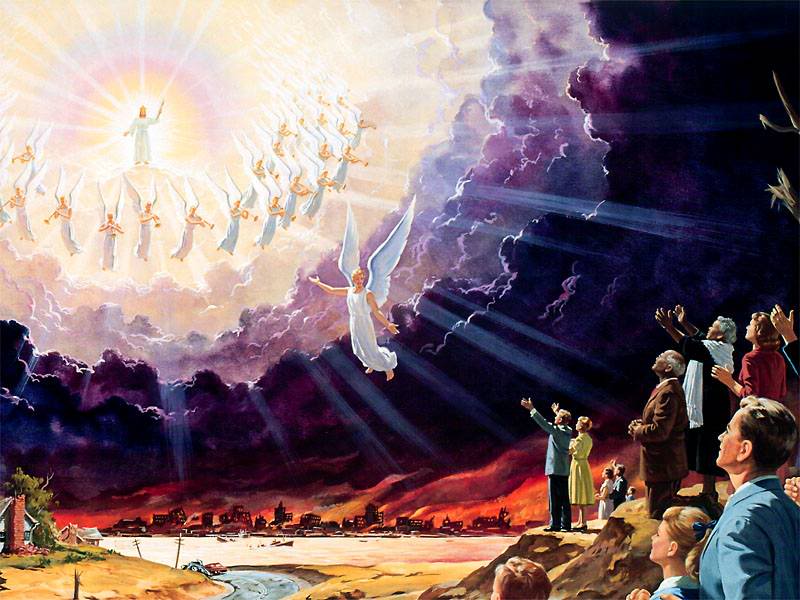 d. 主用祂降臨的榮光消滅他們, 
                       基督用口中的劍擊殺他們

耶和華用災殃攻擊那與耶路撒冷爭戰的列國人，
必是這樣：他們兩腳站立的時候，肉必消沒，
眼在眶中乾癟，舌在口中潰爛。
那日，耶和華必使他們大大擾亂。
他們各人彼此揪住，舉手攻擊。
猶大也必在耶路撒冷爭戰。那時四圍各國的財物，
就是許多金銀衣服，必被收聚。那臨到馬匹、騾子、
駱駝、驢，和營中一切牲畜的災殃是與那災殃一般。
(亞14:12-15)
那天使就把鐮刀扔在地上，收取了地上的葡萄，
丟在神忿怒的大酒醡中。那酒醡踹在城外，
就有血從酒醡裡流出來，
高到馬的嚼環，遠有六百里。
(啟14:19-20) 

其餘的被騎白馬者
口中出來的劍殺了；
飛鳥都吃飽了他們的肉。
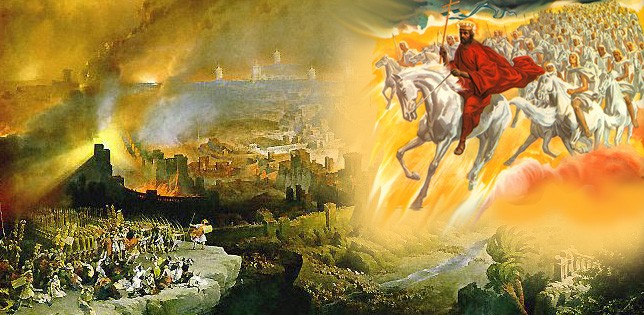 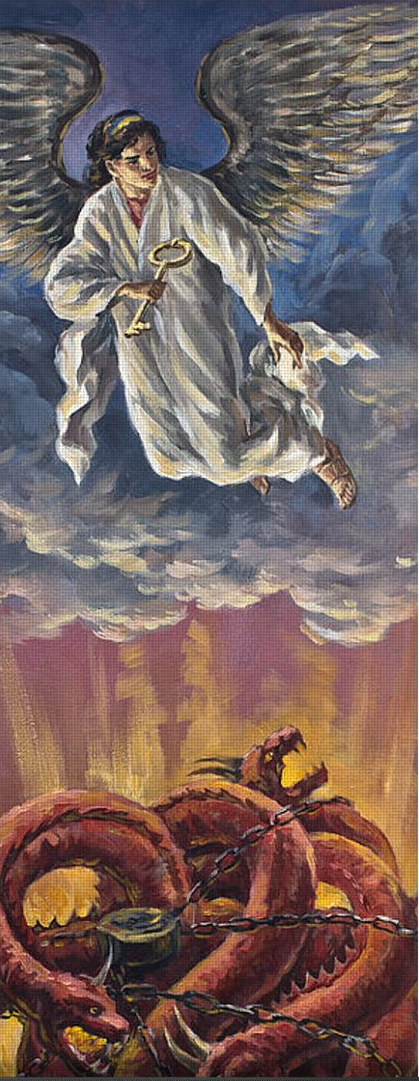 C. 獸, 假先知和撒但的下場

那獸 (敵基督,海中獸) 被擒拿；
那在獸面前曾行奇事、
迷惑(誤導,欺騙) 受獸印記和
拜獸像之人的假先知 (地中獸)，
也與獸同被擒拿。
他們兩個就活活地(活著) 
被扔在燒著硫磺的火湖裡；
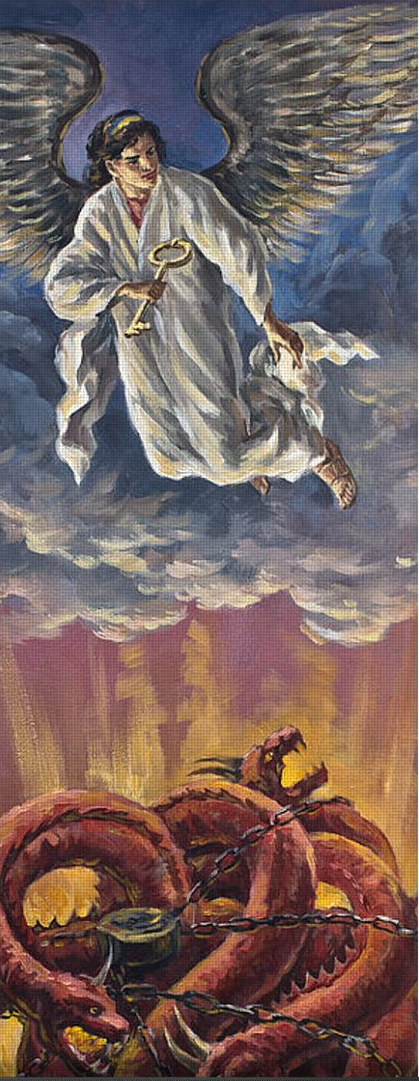 撒但被捆綁一千年 (20:1-3)

我又看見一位天使從天降下，
手裡拿著無底坑(深淵,他界) 的鑰匙
和一條大鍊子。他捉住那龍，
就是古蛇，又叫魔鬼(好毀謗的)，
也叫撒但(敵對者)，
把牠捆綁一千年，
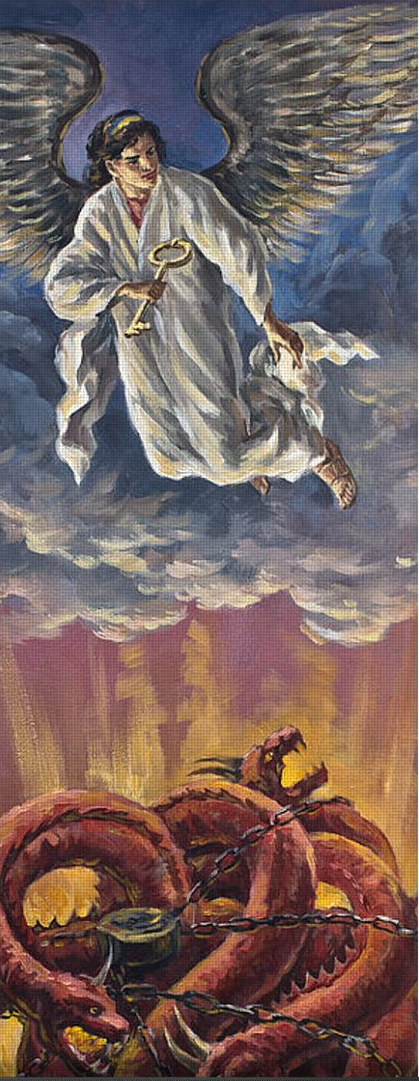 撒但被捆綁一千年 (20:1-3)

扔在(into) 無底坑裡，將無底坑關閉，用印封上，使牠不得再迷惑列國。
等到那一千年完了，
以後必須(一定,理當) 暫時(小時期) 
釋放(鬆綁) 牠。
千年國度 (v.4-6)
   A. 審判列國 
      我又看見幾個寶座，也有坐在上面的，
      並有審判的權柄賜給他們。

耶穌說：「我實在告訴你們，你們這跟從我的人，
到復興的時候，人子坐在他榮耀的寶座上，你們也要坐在十二個寶座上，審判以色列十二個支派。
(太19:28)
2. 千年國度 (v.4-6)
   A. 審判列國 
     - 又看見幾個 (許多) 寶座，也有坐在上面的，
       並有審判的權柄賜給他們


豈不知聖徒要審判世界嗎？若世界為你們所審，
難道你們不配審判這最小的事嗎？(林前6:2)
「當人子在他榮耀裡、同著眾天使降臨的時候，
要坐在他榮耀的寶座上。萬民都要聚集在他面前。
他要把他們分別出來，好像牧羊的分別綿羊山羊一般，把綿羊安置在右邊，山羊在左邊。
於是王要向那右邊的說：『你們這蒙我父賜福的，
可來承受那創世以來為你們所預備的國；
(太25:31-34)
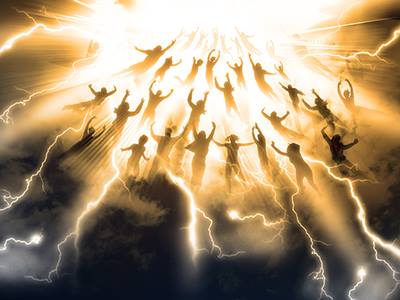 B. 聖徒復活     與主一同做王一千年 (v.4-6)
a. 頭一次(首先)的復活
- 那些因為給耶穌作見證，
  並為神之道被斬(砍頭) 者的靈魂，

- 和那沒有拜過獸與獸像，
  也沒有在額上和手上受過他印記
  之人的靈魂
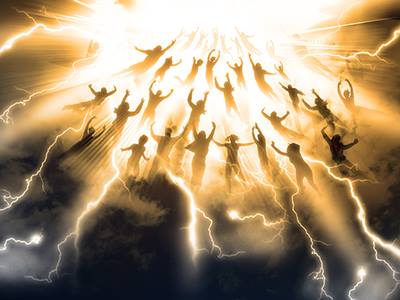 他們都復活了(活著,賦予生命)，
與基督一同作王(統治) 一千年。
這是頭一次的復活。
（其餘的死人還沒有復活，
直等那一千年完了。）
在頭一次復活有分的有福了，
聖潔了！

第二次的死在他們身上沒有權柄。他們必作　神和基督的祭司，
並要與基督一同作王一千年。
我們現在照主的話告訴你們一件事：
我們這活著還存留到主降臨的人，
斷不能在那已經睡了的人之先。
因為主必親自從天降臨，
有呼叫的聲音和天使長的聲音，
又有　神的號吹響；那在基督裡死了的人必先復活。以後我們這活著還存留的人必和他們一同被提到雲裡，在空中與主相遇。這樣，我們就要和主永遠同在。
(帖前4:13-17)
那得勝又遵守我命令到底的，
我要賜給他權柄制伏列國；
他必用鐵杖轄管（牧）他們，
將他們如同窯戶的瓦器打得粉碎，
像我從我父領受的權柄一樣。
  (啟2:26-27)
他們唱新歌，說：你配拿書卷，配揭開七印；
因為你曾被殺，用自己的血從各族、各方、各民、各國中買了人來，叫他們歸於　神，
又叫他們成為國民，作祭司歸於　神，
在地上執掌王權。(啟5:9-10)
基督徒在何時被提的呢?
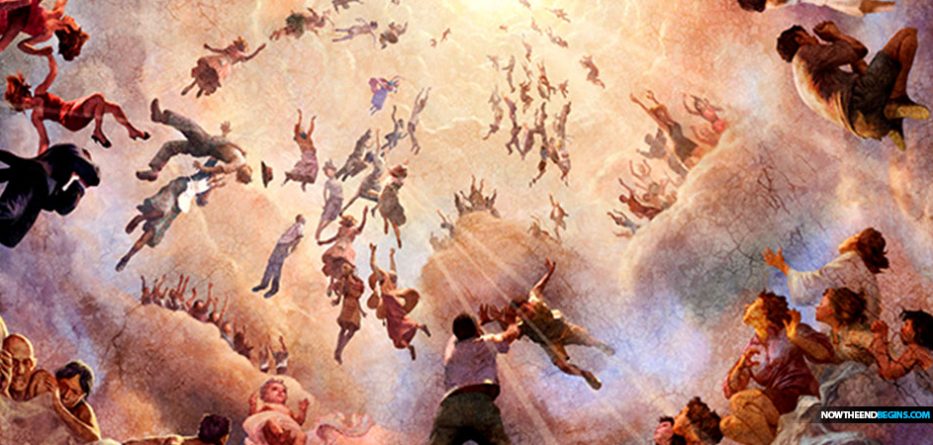 教會中對被提大概有下列四種神學觀點:1. 災前被提論2. 災中被提論3. 災後被提論4. 分批被提論
災前被提
災中被提
災後被提
大災難後期
大災難前期
災難的起頭
殉道者
得勝者
玻璃海
敬拜
羔羊婚筵
啟19:6-9
啟7:9-17
啟15:2-3
大災難前期
大災難後期
災難的起頭
根據啟示錄的經文, 我們可以找到下列幾次的被提?
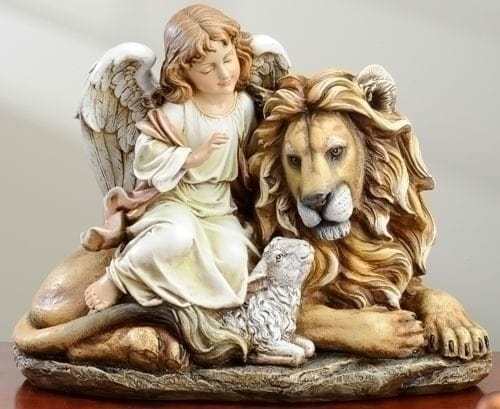 千年國度的景況
1. 耶路撒冷
          成為萬國敬拜的中心
末後的日子，耶和華殿的山必堅立，超乎諸山，
高舉過於萬嶺；萬民都要流歸這山。
必有許多國的民前往，說：來吧，
我們登耶和華的山，奔雅各　神的殿。
主必將他的道教訓我們；我們也要行他的路。
因為訓誨必出於錫安；
耶和華的言語必出於耶路撒冷。
(彌4:1-2)
所有來攻擊耶路撒冷列國中
剩下的人，必年年上來敬拜大君王萬軍之
耶和華，並守住棚節。地上萬族中，凡不
上耶路撒冷敬拜大君王萬軍之耶和華的，
必無雨降在他們的地上。
(亞14:16-17)
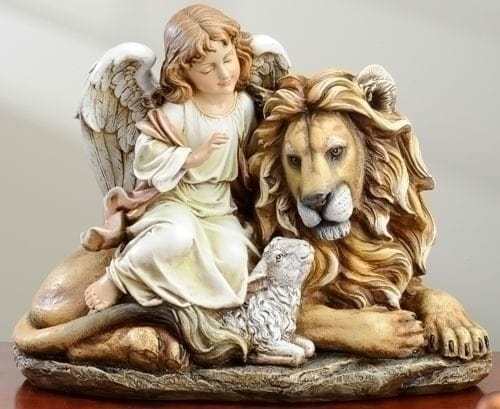 2. 三國一律
當那日，必有從埃及通亞述去的大道。
亞述人要進入埃及，埃及人也進入亞述；
埃及人要與亞述人一同敬拜耶和華。
當那日，以色列必與埃及、亞述三國一律，
使地上的人得福；因為萬軍之耶和華賜福給他們，
說：「埃及我的百姓，亞述我手的工作，
以色列我的產業，都有福了！」
(賽19:23-25)
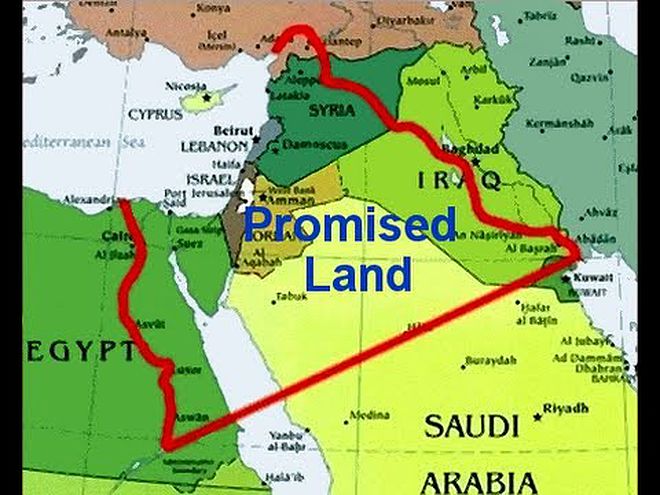 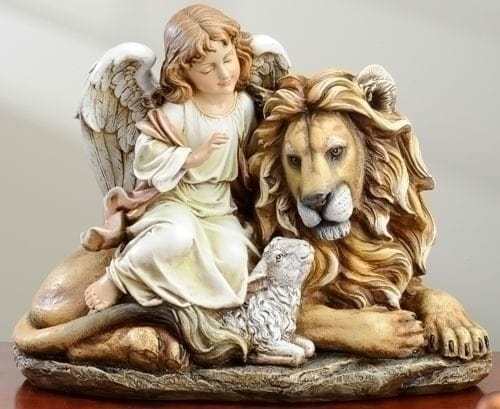 3. 世界和平

他必在多國的民中施行審判，
為遠方強盛的國斷定是非。他們
要將刀打成犁頭，把槍打成鐮刀。這國不舉刀攻擊那國；
他們也不再學習戰事。
人人都要坐在自己
葡萄樹下和無花果樹下，無人驚嚇。這是萬軍之耶和華親口說的。
(彌4:3-4)
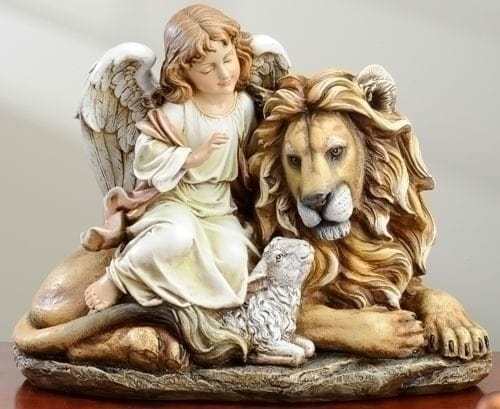 4. 彌賽亞施行公平和公義
	   
耶和華說：「日子將到，
我要給大衛興起一個公義的苗裔；他必掌王權，行事有智慧，
在地上施行公平和公義 
(耶23:5)
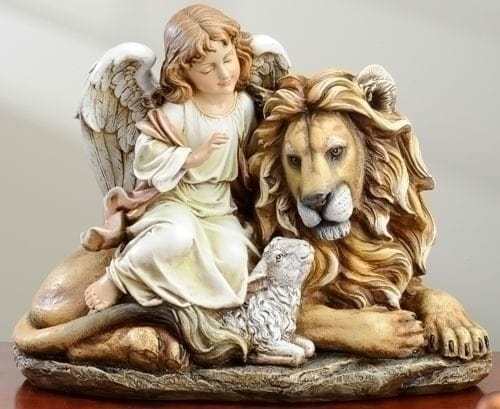 5. 人口健康

那時，瞎子的眼必睜開；
聾子的耳必開通。
那時，瘸子必跳躍像鹿；
啞巴的舌頭必能歌唱。
在曠野必有水發出；
在沙漠必有河湧流。能歌唱」
(賽35:5-6)
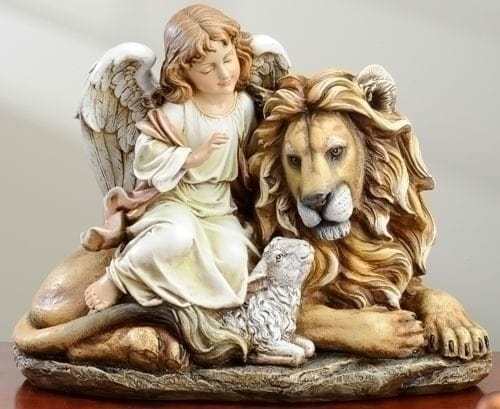 6.日光要加七倍 

當耶和華纏裹他百姓的損處，
醫治他民鞭傷的日子，
月光必像日光，日光必加七倍，
像七日的光一樣。
(賽30:26)
7. 野獸馴良                   

豺狼必與綿羊羔同居，豹子與山羊羔同臥；
少壯獅子與牛犢並肥畜同群；小孩子要牽引牠們。
牛必與熊同食；牛犢必與小熊同臥；
獅子必吃草，與牛一樣。
吃奶的孩子必玩耍在虺蛇的洞口；
斷奶的嬰兒必按手在毒蛇的穴上。
(賽11:6-8)
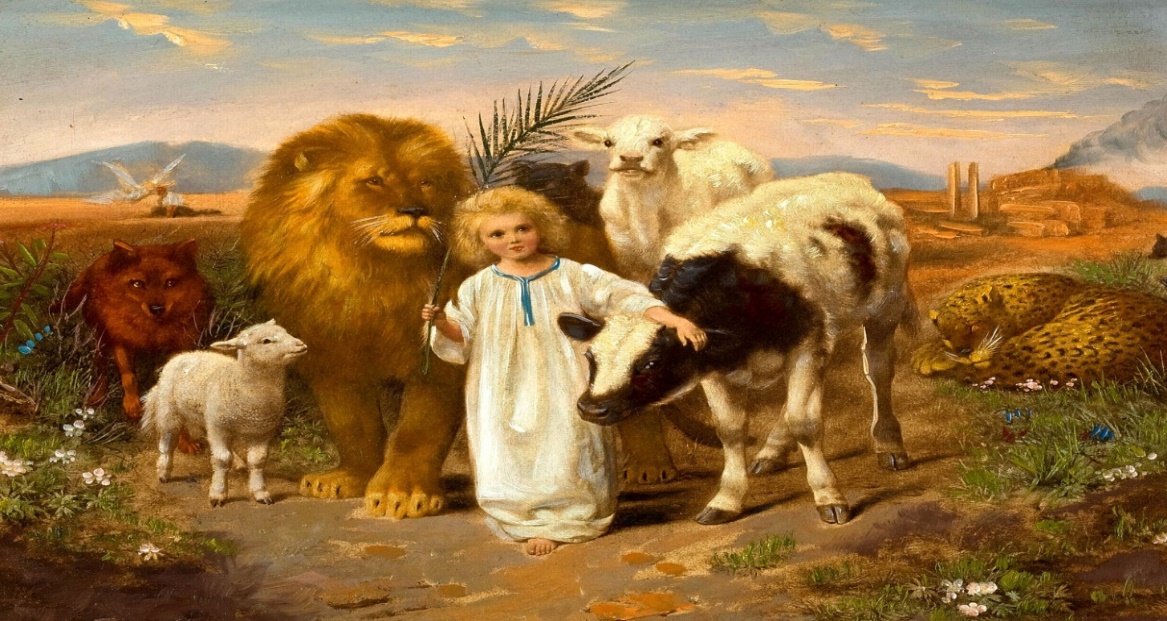 8. 人類壽命大幅增長

看哪！我造新天新地；從前的事不再被記念，
也不再追想。你們當因我所造的永遠歡喜快樂；
因我造耶路撒冷為人所喜，造其中的居民為人所樂。 我必因耶路撒冷歡喜，因我的百姓快樂；
其中必不再聽見哭泣的聲音和哀號的聲音。
其中必沒有數日夭亡的嬰孩，
也沒有壽數不滿的老者；
因為百歲死的仍算孩童，有百歲死的罪人算被咒詛。
(賽65:17-20)
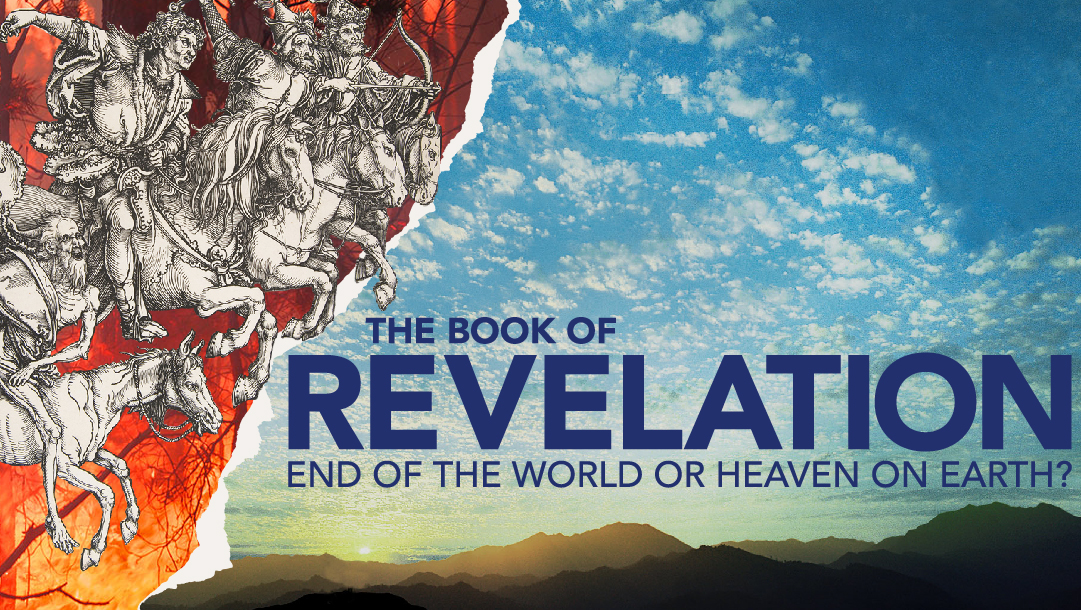 第十一課
啟示錄
主基督再臨與千年國度